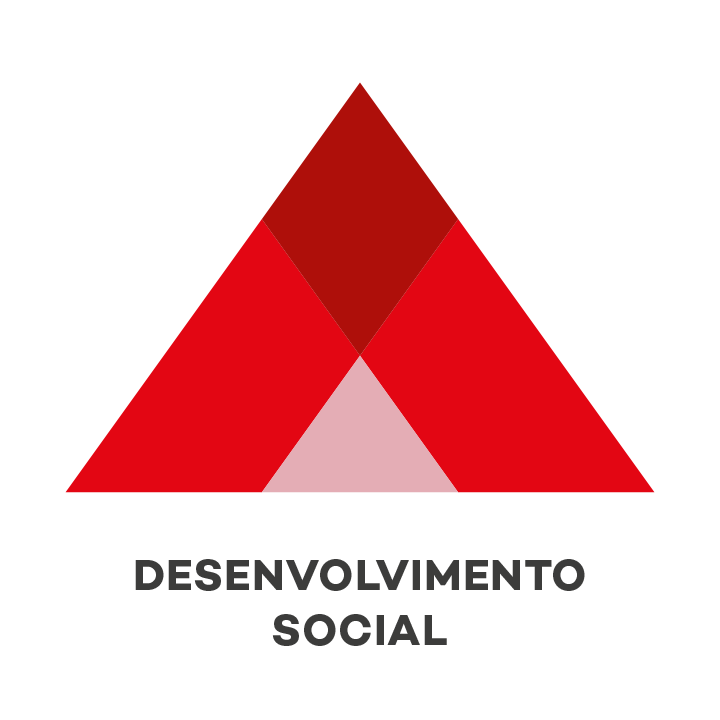 Atuação socioassistencial - situações de emergência e calamidade pública
Subsecretaria de Assistência Social 
Secretaria de Estado de Desenvolvimento Social
Novembro  2022
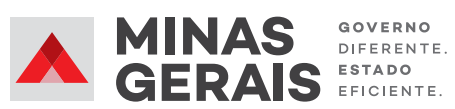 O Contexto das emergências
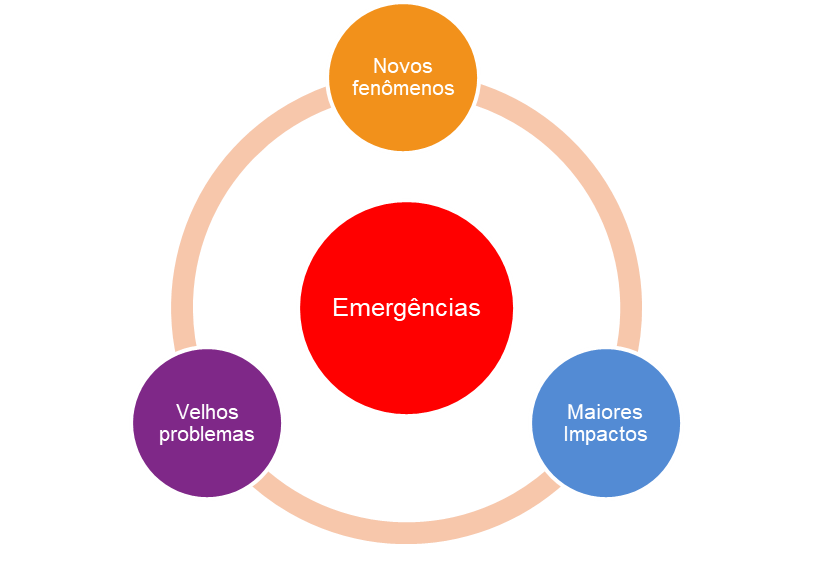 Exigem:

- Apropriação da agenda pública;
- Reconhecimento de papéis e atribuições
- Responsabilização
- Preparação
- Respostas ágeis
- Soluções efetivas
-  Processos participativos
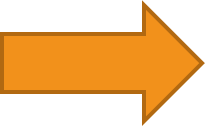 Histórico recente da atuação - SEDESE
Mariana e Calha do Rio Doce (a partir de 2015);
Brumadinho, Calha do Paraobeba e municípios com barragens em risco (a partir de 2019;
Períodos chuvosos (a partir de 2019)
Pandemia
Aprendizados na atuação conjunta e articulada com demais órgãos estaduais, sobretudo com a Defesa Civil
Atuação socioassistencial
Atuação do Sistema Único de Assistência Social: garantir a proteção e o acolhimento da população atingida, provendo serviços, programas,  benefícios eventuais ou outras formas de auxílio diante da situação de emergência, sobretudo para o público com vulnerabilidade agravada;
Atuação socioassistencial
Principal atuação se refere às provisões relacionadas ao Serviço de Proteção em Situações de Calamidades Públicas e Emergências (Tipificação Nacional de Serviços Socioassistenciais, 2009) e oferta de benefícios eventuais
Como o gestor deve atuar?
A importância do planejamento e da organização
Aspectos importantes: preparação e execução de ações nesses contextos
Atuação conjunta:

Nenhum órgão atua isoladamente;
Ações devem ser integradas e complementares;
Ações devem ser articuladas (intersetorial e interinstitucional);
Coordenação das ações: Defesa Civil, com o apoio dos órgãos envolvidos;
Deve haver fluxos claros para comunicação rápida entre os envolvidos.
Aspectos importantes: preparação e execução de ações nesses contextos
-Ações de atendimento, especialmente de grupos mais vulneráveis nesses contextos, como crianças  adolescentes, idosos, PCD, acamados, com mobilidade reduzida, p/ex;
-Previsão do acompanhamento das pessoas e famílias já inseridas nos serviços socioassistenciais (agravamento das vulnerabilidades) e novos casos;
-Responsabilidades por cada ação (e atores envolvidos);
-Recursos (humanos, materiais, logística) que serão empregados.
Aspectos importantes: preparação e execução de ações nesses contextos
●Gabinete de crise (ou sala de situação) no âmbito municipal:
-Responsável pelo planejamento, execução e monitoramento das ações emergenciais no município;
-Na ocorrência do desastre será imediatamente instituído, para que em conjunto com os demais atores envolvidos, sejam colocados em prática os planos de ação previamente elaborados;
-Prever formalmente a criação antes da ocorrência; vincular diretamente ao Gabinete do Prefeito
-Importante: participação das diferentes secretarias municipais envolvidas e da Procuradoria municipal - Assistência Social tem papel fundamental;
-Participação de outros atores (Sistema de Justiça, órgãos de defesa e garantia de direitos, dentre outros);
Planejamento das Ações Socioassistenciais
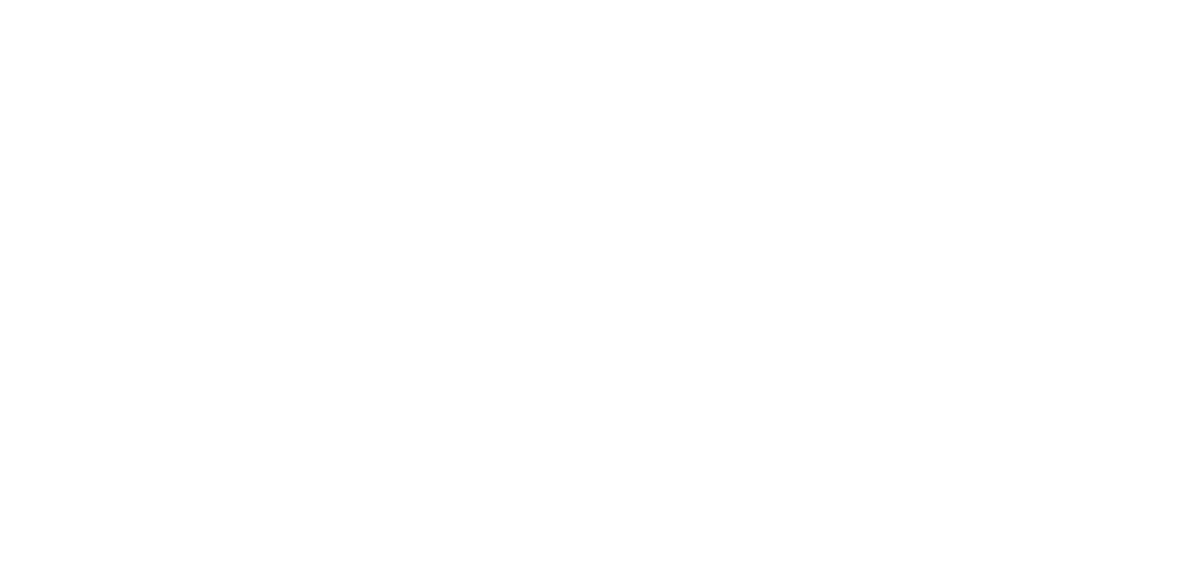 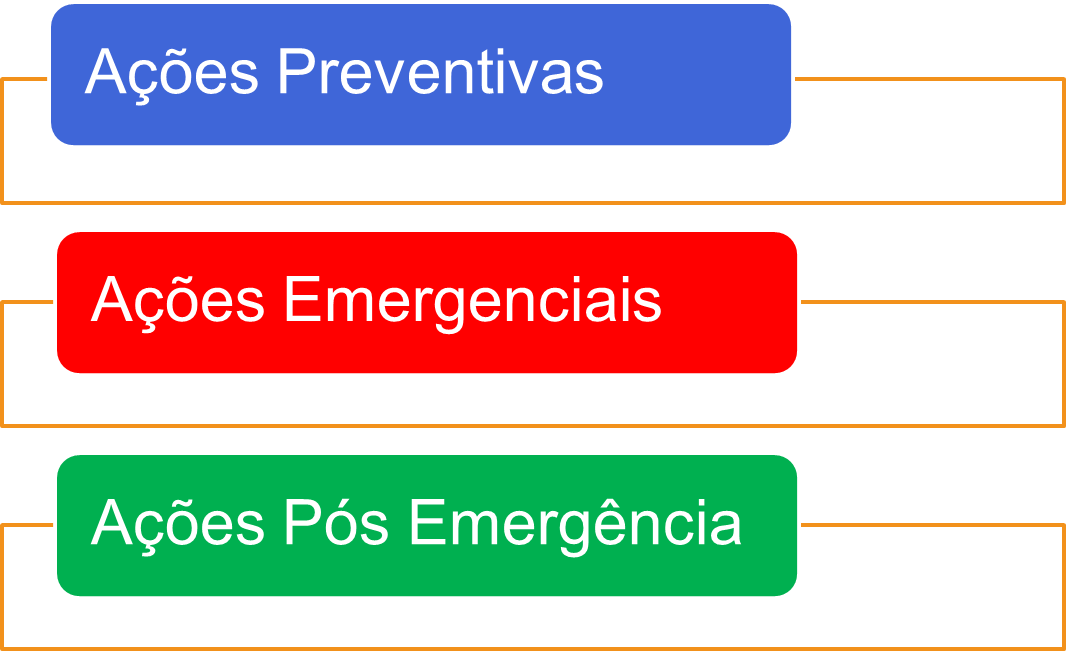 SEDESE

Necessidade de criação de um Protocolo de atuação e gerenciamento das situações de Emergência e Calamidade Pública
Protocolo de Atuação e Gerenciamento de Situações de Emergência e Calamidade Pública - SEDESE

Conjunto de diretrizes e procedimentos para atuação da SEDESE na execução de ações de apoio, acompanhamento, monitoramento e resposta da gestão estadual aos municípios no enfrentamento dos impactos provocados por eventos adversos e que se encontram em situação de emergência ou calamidade pública.

As unidades administrativas SEDESE envolvidas são: Gabinete da Secretaria de Estado de Desenvolvimento Social,  Subsecretaria de Assistência Social - SUBAS que inclui: Superintendência de Proteção Social Básica; Superintendência de Proteção Social Especial; Superintendência de Vigilância e Capacitação; Assessoria de Gestão do Fundo Estadual de Assistência Social e; Superintendência de Integração e segurança Alimentar e Nutricional que inclui Diretoria de Coordenação Regional e 22 Diretorias Regionais da SEDESE
O que diz o protocolo:

Além das estruturas envolvidas e respectivas atribuições, as ações de acompanhamento e monitoramento das respostas socioassistencial e de ajuda humanitária diante das situações de emergência e calamidade pública nos municípios em Minas Gerais preveem. 
Preparação: de abril a setembro de cada ano, período de elaboração, revisão e disponibilização de materiais técnicos, articulação com demais órgãos e políticas, elaboração, revisão e pactuação de fluxos, levantamento de informações, capacitação técnica de gestores e técnicos municipais, por meio de eventos técnicos, oficinas, capacitação e encontros regionais com gestores e técnicos municipais. 
Cenário 1 de criticidade: a partir de outubro, com o início do período chuvoso. menos de 50 Municípios
Cenário 2 de criticidade: a partir de novembro - até 199 Municípios
Cenário 3 de criticidade: mais de 200 Municípios em situação de emergência. Fase crítica que exigirá concentração e mobilização intensa de esforços de toda a Secretaria no apoio e acompanhamento dos municípios atingidos. 
Níveis e intensidade de desastres conforme tipos de danos
São diretrizes da atuação da SEDESE:

Atuação alinhada às diretrizes estabelecidas pelo Gabinete Militar do Governador, por meio da Coordenação Estadual de Defesa Civil de Minas Gerais e do Grupo Estratégico de Resposta - GER.
Articulação intersetorial, no âmbito da SEDESE e demais secretarias estaduais, como a Coordenadoria Estadual de Defesa Civil - CEDEC, o Serviço Social Autônomo - SERVAS, a Secretaria de Estado de Saúde, a Secretaria de Estado de Educação e a Secretaria de Estado de Infraestrutura e Mobilidade, etc
Articulação interinstitucional - Sistema de Justiça em Minas Gerais - Poder Judiciário, o Ministério Público Estadual e a  Defensoria Pública Estadual.
Coordenação, no nível central da SEDESE por meio da SUBAS e descentralização das ações de apoio técnico e acompanhamento aos municípios atingidos, por meio das Diretorias Regionais da SEDESE;
 Atuação com base nas demandas identificadas pelo apoio direto aos municípios 
Planejamento estratégico das ações, em consonância com os parâmetros e diretrizes já previstas em documentos estaduais e nacionais, especialmente quanto à atuação socioassistencial em contextos de emergência e calamidade pública.
Resposta rápida e assertiva, com base nos dados e informações coletadas junto aos municípios e extraídas de bases oficiais, a partir de fluxos definidos junto aos demais órgãos estaduais.
Atuação da SEDESE

Articulação com o Grupo Estratégico de Resposta - GER, no nível gerencial, para encaminhamento das demandas de apoio material e de ajuda humanitária;
Apoio, orientação e acompanhamento dos municípios atingidos: gestores e técnicos municipais por meio de telefone, grupos de mensagens com gestores, regionais e outros órgãos;
Elaboração e divulgação de materiais técnicos e de orientação;
Levantamento de informações, análise de dados, sistematização de informações, produção de relatórios;
Apoio técnico especializado, a partir das demandas apresentadas e acompanhamento dos municípios atingidos
Materiais
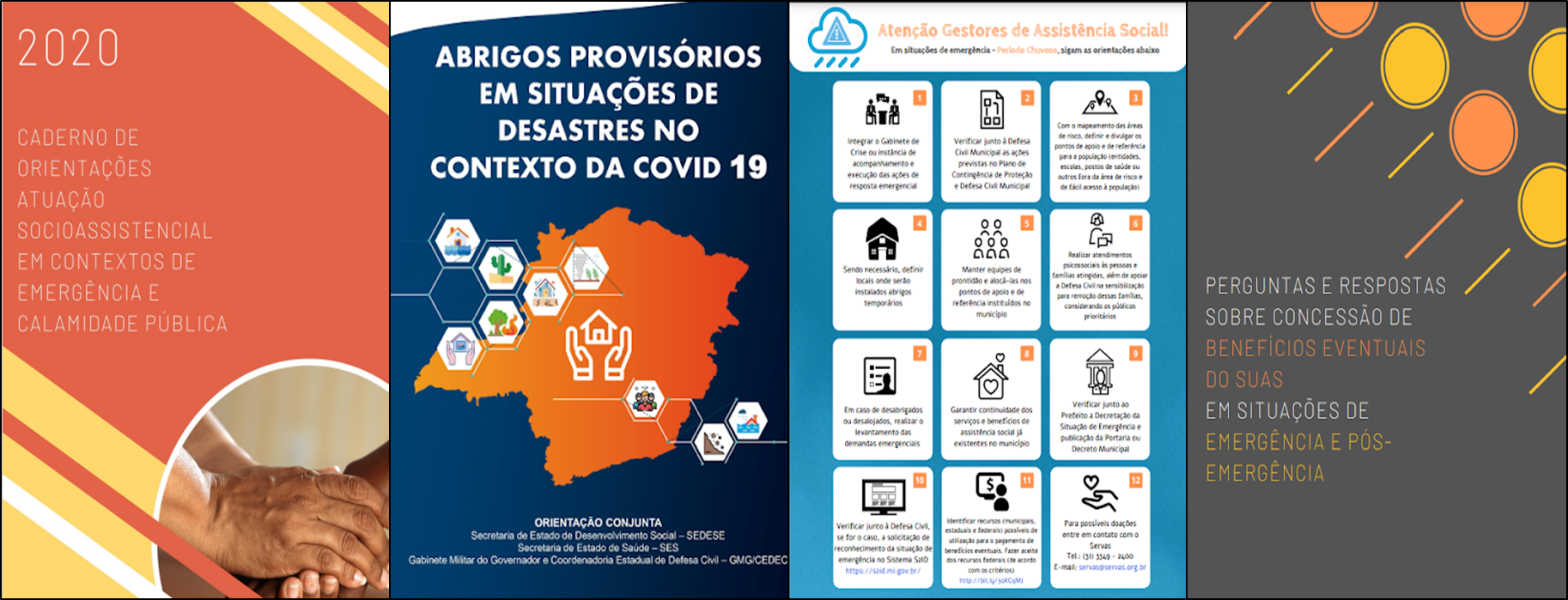 Disponíveis em: https://blog.social.mg.gov.br/calamidade-publica-e-emergencia-social/
Resultados
Produção de materiais técnicos sobre a atuação da Política de Assistência Social em eventos adversos - temática é recente;

Realização de encontros técnicos, oficinas, capacitação, cursos sobre o tema  para gestores e técnicos municipais de todas as regionais;

Apoio técnico sistemático - presencial e à distância - durante os períodos de maior incidência dos eventos (mobilização das equipes do órgão central e Diretorias Regionais da SEDESE);
Curso EAD - 2023
Resultados
Recupera Minas (já finalizado);

Adiantamento de parcelas do acordo - passivo Piso Mineiro 2017/2018;

Recurso Federal (Serviço de Proteção em Situações de Calamidades Públicas e Emergências)

Nova Ação orçamentária - LOA 2023
Alguns desafios
Promover de capacitação permanente das equipes e gestores municipais de assistência social (inclusive para troca de experiências e de boas práticas);

Melhorar a articulação entre gestores e técnicos municipais e defesa civil municipal;

Criar/desenvolver cultura do planejamento, preparação, mitigação e gestão de riscos em situações de emergência / calamidade junto às equipes do SUAS nos municípios;

Criar cofinanciamento permanente para ações de resposta socioassistencial, considerando os eventos dos últimos anos;

Melhorar a articulação entre a Política de Assistência Social e a Política de Habitação, especialmente quanto à habitação de interesse social;

Ampliar as ações no pós-emergência, considerando a garantia da proteção do público já inserido nos serviços, programas, projetos e benefícios, bem como de novos públicos que demandam a inserção.
Principais oportunidades da atuação conjunta, alinhada e articulada
Considerando as responsabilidades, limites de atuação, mapeamentos e diagnósticos, planejamentos, fluxos e protocolos pactuados previamente
Maior preparação das equipes envolvidas e organização das ações emergenciais;
Maior assertividade e agilidade nas respostas por parte das equipes socioassistenciais;
Atendimento qualificado das demandas emergenciais de pessoas e famílias atingidas, sobretudo aquelas com vulnerabilidade agravada;
AGRADECEMOS A ATENÇÃO!
Subsecretaria de Assistência Social 
 SEDESE


https://blog.social.mg.gov.br/
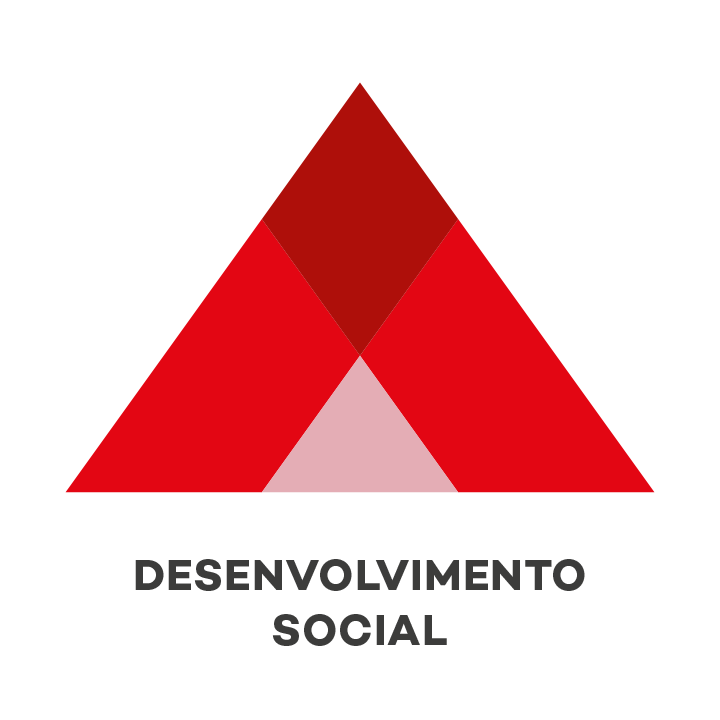 pse@social.mg.gov.br
(31) 9 8414-3074